DESTEKLEME VE YETİŞTİRME KURSLARI e-KILAVUZU

2015-2016
1
DUYURU
Destekleme ve Yetiştirme Kursları kapsamında Halk Eğitimi Merkezlerinde  öğrenim gören mezun öğrencilerimiz için deneme sınavı yapılacaktır.
 
Bu öğrencilerimize ait soru kitapçıkları ve optik formlar, İlçe Milli Eğitim Müdürlükleri tarafından 23/12/2015 Çarşamba günü PTS Evraklarının Dağıtım Merkezinden (Kutu Avcı Matbaacılık) teslim alınarak ilgili Halk Eğitimi Merkezlerine aynı usul ve esaslarla sınav yapılacağı gün teslim edilecektir.
2
DUYURU
24/12/2015 Perşembe günü  veya  belirlenen bir günde toplu olarak deneme sınavı yapılacaktır.
Mezun öğrencilerin sınavlarının başlama ve bitiş saatleri ilçeniz yetki ve sorumluluğunda düzenlenecektir.
Mezun öğrencilerin optik cevap anahtarları Müdürlüğümüzün http://ilbap.meb.k12.tr adresinden sınav bitiminde ilan edilecek.
Cevap kağıtlarının değerlendirilmesi ilgili Halk Eğitimi Merkezi Müdürlüğünce yapılacaktır.

Halk Eğitimi Merkezi Müdürlüğünce değerlendirilen cevap kağıtları İlçe Milli Eğitim Müdürlüğüne gönderilmeyecektir.
3
Sınavlar için ; 
Optik cevap kağıtlarının
 İl milli Eğitim Müdürlüğü 
 Ölçme Değerlendirme bölümünden alınması
4
ÖNEMLİ..                 
                                     DYK KILAVUZU (2015-2016)

Sayın Yetkili,

	2015-2016 DYK kurslarına yönelik  kılavuz Bakanlığımız web sitesinden yayımlanmıştır. Öğretim yılı başında  dönemlik yada yıllık olarak açılan tüm kurslar, 24 Ocak 2015 tarihi itibariyle sonlandırılacak ve yeni kılavuzdaki iş takvimine göre bu yıla mahsus olmak üzere dönemlik olacak şekilde, kurs başvuruları, öğretmen ve öğrenci girişleri yeniden yapılacaktır. Yeni dönemde bütün iş ve işlemlerin modül üzerinden takibi olacağından iş takviminde belirtilen tarihlere azami riayet edilerek konunun ilgililere (kurum, öğretmen ve öğrenciler) duyurulması ve gereken hassasiyetin gösterilmesi hususunda;
	Bilgi ve gereğini rica ederiz.
                                                                                           Yunus YAĞMUR
                                                                                              Daire Başkanı
5
DESTEKLEME VE YETİŞTİRME KURSLARI
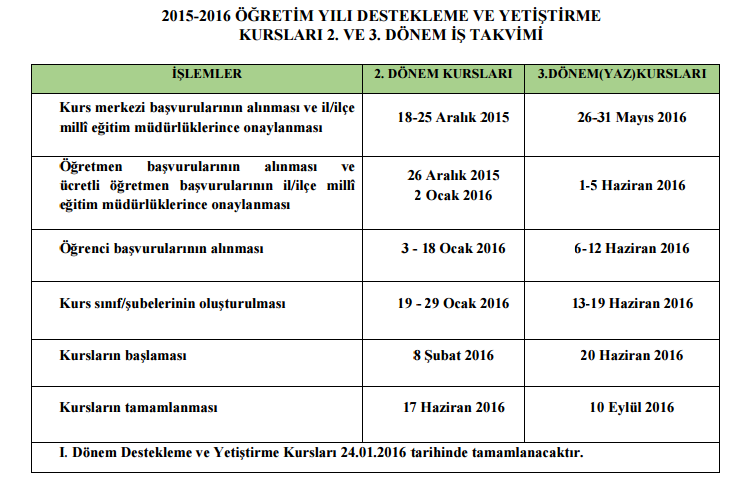 6
1. GENEL ESASLAR
1.1. Bu kılavuz, Millî Eğitim Bakanlığına bağlı resmî/özel örgün ve yaygın eğitim kurumlarına devam eden öğrenciler ile kursiyerler (mezunlar) için resmî örgün ve yaygın eğitim kurumlarında açılan DYK’larla ilgili iş ve işlemleri kapsar. 
1.2. Millî Eğitim Bakanlığına bağlı resmî/özel ortaokullar, imam-hatip ortaokulları, resmi/özel ortaöğretim kurumlarına devam etmekte olan öğrenciler ile açık öğretim öğrencilerine yönelik kurslar örgün eğitim kurumlarında; kursiyerlere yönelik kurslar ise yaygın eğitim kapsamında halk eğitimi merkezi müdürlükleri sorumluluğunda açılır. 
1.3. DYK’lar, Şubat 2015 tarihli ve 2689 sayılı Tebliğler Dergisinde yayımlanan Millî Eğitim Bakanlığı Örgün ve Yaygın Eğitimi Destekleme ve Yetiştirme Kursları Yönergesi hükümlerine göre yürütülür
7
1. GENEL ESASLAR
1.4. DYK’lar, okul veya kurum müdürlüğünün e-kurs modülü üzerinden başvurusu ve il/ilçe millî eğitim müdürlüğünün onayı ile açılır. Kursların onay ve denetimi milli eğitim müdürlüğü adına il/ilçe komisyonları tarafından yürütülür. 
1.5. DYK’da kursların açılış/kapanış, onay, öğretmen-öğrenci kayıt, ders programları, kazanım testleri vb. iş ve işlemler, e- kurs (http://odsgm.meb.gov.tr/kurslar ve http://e-kurs.eba.gov.tr/) modülü üzerinden yapılır. 
1.6. DYK’larda öncelikle ilçede kadrolu çalışan öğretmenler, kadrolu öğretmenin ihtiyacı karşılamaması durumunda ilçe tarafından çalışmasına onay verilen ücretli öğretmenler görevlendirilir
8
1. GENEL ESASLAR
1.7. DYK’lardaki ücret, ek ders gibi mali iş ve işlemler ilgili mevzuat hükümlerine göre kurs merkezlerince yürütülür. 
1.8. DYK’lar özel öğretim kurumları veya herhangi bir yayınevi ile iş birliği içinde açılamaz. 
1.9. Açılacak DYK’larda öğrenci/kursiyerlerden herhangi bir ücret talep edilmez. 
1.10. DYK’ların, örgün eğitim müfredatı kapsamında Ölçme, Değerlendirme ve Sınav Hizmetleri Genel Müdürlüğü resmî internet sayfasında yayımlanan kurslara ait ders planları çerçevesinde yürütülmesi esastır. Planı yayımlanmayan dersler için o derse giren öğretmen tarafından ders planı oluşturulur. Kurslara ait ders planları en geç kursların açıldığı haftanın son iş gününe kadar kurs merkezi müdürlüğünce onaylanır.
9
1. GENEL ESASLAR
1.11. Kurslar, fiziki kapasitesi ve öğrenci/kursiyer potansiyeli yeterli olan resmî ortaokullar, imam hatip ortaokulları, ortaöğretim kurumları ile halk eğitimi merkezi müdürlüklerine bağlı olarak açılır. 
1.12. Mezunlara yönelik kurslar halk eğitim merkezleri sorumluluğunda açılır. Ancak halk eğitim merkezinin bulunmadığı veya fiziki kapasitesinin uygun olmadığı hâllerde il/ilçe millî eğitim müdürlüklerince uygun görülen binalarda da açılabilir. Mezunlara yönelik yaygın eğitim kurslarının örgün eğitim kurumlarında açılması halinde, kurs açma/kapatma, ders programları onay, öğretmen belirleme, öğrenci kayıt vb. iş ve işlemler halk eğitim merkezi Müdürlüklerince; kursların yürütülmesi ile ilgili iş ve işlemler ise kursun yapıldığı örgün eğitim kurumu müdürlüğünce yürütülür.
10
1. GENEL ESASLAR
1.13. Kurs merkezlerinde bir dersten sınıf oluşturulabilmesi için, sınıftaki öğrenci/kursiyer sayısının 10’dan az, 20’den fazla olmaması esastır. 
1.14. DYK’lar, DYK iş takvimine uygun olarak açılır. II. dönem kursları en geç mart ayının birinci haftasında başlatılır ve 17 Haziran 2016 tarihinde tamamlanır. Olağanüstü durumlarda bu süreler il/ilçe millî eğitim müdürlüklerince değiştirilebilir. 
1.15. Yaz dönemi kursları, kurs merkezlerince ders yılının dışında kalan sürede yapılacak şekilde planlanır ve il/ilçe millî eğitim müdürlüğünün onayı ile açılır
11
1. GENEL ESASLAR
1.16. DYK’lara kursun süresinin 1/10’unu geçtikten sonra öğrenci/kursiyer kaydı yapılmaz. Ancak kursların başladığı haftadan sonra müracaat eden öğrenci/kursiyerlerin durumları ile nakil, yurt dışından gelme gibi değişik nedenlerle okula kaydı yapılan öğrencilerin talepleri kurs merkezi müdürlüğünce değerlendirilir. Kursa katılmasına karar verilen öğrenci/kursiyerlerin kayıtları kurs merkezi müdürlüğünce e-kurs modülü üzerinden yapılır.
12
1. GENEL ESASLAR
1.17. Bir kurs merkezinde görev alacak öğretmen, bu kurs merkezini tercih eden öğretmenler arasından veli ve öğrencilerin tercihleri de dikkate alınarak kurs merkezi müdürlüğünce belirlenir. Kurs merkezi müdürü, kendi okulundan öğretmen görevlendirebileceği gibi ilçedeki diğer okullardan bu kurs merkezini tercih eden öğretmenlerden de görevlendirme yapabilir. İhtiyaç olması hâlinde, e-kurs modülü üzerinde ilçe komisyonundan ders ücreti karşılığında öğretmen görevlendirilmesini talep edebilir. DYK’larda görev alacak tüm öğretmenler, sınıf oluşturma işlemleri sırasında e-kurs modülü üzerinden görevlendirilir.
13
1. GENEL ESASLAR
1.18. Kursta görevlendirilecek kadrolu öğretmen sayısının yetersiz olması hâlinde il/ilçe millî eğitim müdürlüklerince gerekli tedbirler alınır. 
1.19. Ortaokulların 5, 6 ve 7. sınıflarındaki öğrenciler ile ortaöğretim kurumlarının 9,10 ve 11. sınıflarındaki öğrenciler en fazla 3 farklı dersten haftalık toplam 12 saate kadar; 8. sınıftaki öğrenciler en fazla 6 farklı dersten haftalık 18 saate kadar; ortaöğretim kurumlarının 12. sınıfındaki öğrenciler ve mezun durumdaki kursiyerler ise en fazla 6 farklı dersten haftalık 24 saate kadar kurs alabilirler.
14
2. İL/İLÇE KOMİSYONLARI
2.1. İl/ilçe komisyonları, DYK’ların planlanması ve yürütülmesiyle ilgili tüm iş ve işlemlerin yerine getirilmesini koordine etmek amacıyla, her yıl eylül ayının ilk haftasında il/ilçe millî eğitim müdürlüklerince oluşturulur. 
2.2. Komisyonlar, illerde, sınavlardan sorumlu il millî eğitim müdür yardımcısı/şube müdürünün başkanlığında, iki ortaokul/imam hatip ortaokulu müdürü, iki ortaöğretim kurumu müdürü, bir halk eğitimi merkezi müdürü ve il e-kurs modülü kullanıcısı olmak üzere; ilçelerde, sınavlardan sorumlu şube müdürü başkanlığında, iki ortaokul/imam hatip ortaokulu müdürü, iki ortaöğretim kurumu müdürü, bir halk eğitimi merkezi müdürü ve ilçe e-kurs modülü kullanıcısı olmak üzere yedişer kişiden oluşur
15
2. İL/İLÇE KOMİSYONLARI
2.3. Büyükşehir statüsünde olmayan illerde aynı usulle oluşturulan merkez ilçe komisyonu, hem merkez ilçenin hem de ilin iş ve işlemlerini yürütür. 
2.4. Kurslarda görev almak isteyen ders ücreti karşılığında görevlendirilecek öğretmen başvurularını inceleyip onaylar, gerekli değerlendirmeleri yaparak e-kurs modülü üzerinden öğretmen talep eden kurs merkezlerine görevlendirir. 
2.5. Kurs merkezi müdürlükleri ile il/ilçe sorumlularının e-kurs modülüne verileri zamanında işlemesini, modüldeki bilgilerin güncel tutulmasını sağlar. Kurslarla ilgili işleyişin sağlıklı yürümesi için gereken tedbirleri alır. 
2.6. Yönerge kapsamındaki diğer iş ve işlemleri yürütür.
16
3. KURS MERKEZLERİ
3.1. Kurs merkezi olmak isteyen örgün eğitim kurumları ile halk eğitim merkezleri, kurs merkezi müracaatını e-kurs modülü üzerinden belirlenen iş takvimi doğrultusunda yapar. e-Kurs modülünden hangi sınıf düzeyinde hangi derslerden kurs açacaklarını başvuru ekranından sisteme işler. Kurs merkezi olmak isteyen okul/kurum, imkânları ölçüsünde, her sınıf düzeyinde en az 6 farklı dersten kurs açma isteğinde bulunarak öğrencilerin tercihine sunar. Kurslar, il/ilçe komisyonunca onaylanan derslerden yeterli sayıda öğrenci/kursiyer talebi olması hâlinde açılır
17
3. KURS MERKEZLERİ
3.2. e-Kurs modülü üzerinden kurslara başvuru yapacak resmî örgün eğitim kurumu öğrencilerine devam ettikleri okul müdürlüklerince eba şifresi verilir. Açık öğretim okulları ve özel öğretim kurumlarına devam etmekte olan öğrenciler ile kursiyerlere kurs merkezlerince e-kurs kullanım şifresi verilir. 
3.3. Kurs öğretmenleri tarafından hazırlanan ders planlarını inceleyip onaylar. 
3.4. e-Kurs modülü üzerinden öğrencilerin bir önceki yıla ait AYBP, kursiyerlerin diploma notu gibi ölçülebilir kriterleri de dikkate alarak sınıf oluşturma iş ve işlemlerini yapar.
18
3. KURS MERKEZLERİ
3.5. Kursa başvuru yapan kadrolu öğretmenlerin e-kurs modülü üzerinden sınıf/şubelere atamasını yapar, ihtiyaç olması hâlinde e-kurs modülü üzerinden il/ilçe komisyonundan ders ücreti karşılığında görevlendirilmek üzere öğretmen talebinde bulunur. 
3.6. Kurslara ait haftalık ders programını yapar ve ilgililere duyurur. 
3.7. Kurs plan ve programlarının uygulanmasını sağlamak amacıyla gerekli tedbirleri alır. 
3.8. Kurs çalışmalarında yönetici, öğretmen ve personel görevlendirmeleri ile yapılacak ücret ödemelerine ilişkin iş ve işlemleri yürütür. Kursun işleyişi ile ilgili idari, mali ve diğer hususlarla ilgili her türlü iş ve işlemleri yapar
19
3. KURS MERKEZLERİ
3.9. Kurslarda görev alan öğretmen ve personel ile kurslara katılan öğrencilere ilişkin devam, devamsızlık takibini yapar (Sağlık raporuna dayalı hastalıklar, tabii afetler, anne, baba ve kardeşlerden birinin ölümü gibi özürler sebebiyle oluşan devamsızlıklar, devamsızlık süresinden sayılmaz). 
3.10. Kurs merkezince tutulması gereken defter ve dosyaları tutar. 
3.11. DYK’nın işleyişini, düzen ve disiplinini sağlayıcı tedbirleri alır. 
3.12. Yönerge hükümlerine göre verilen diğer görevleri yapar.
20
4. ÖĞRETMEN BAŞVURULARI
4.1. Kurslarda görev almak isteyen kadrolu öğretmenler, Mebbis şifreleri ile e-kurs modülünden görev almak istedikleri kurs merkezi tercihlerini yaparak başvuruda bulunurlar. 
4.2. Kadrolu öğretmenler, kurs merkezi tarafından belirlenen derslerden atama branşları ile okutabilecekleri diğer derslerden kurs başvurusunda bulunabilirler.
4.3. Öğretmenler, ilçe içinde görev almak istedikleri üç kurs merkezine kadar tercihte bulunabilir. Tercihleri dışında da görev almak isteyen öğretmenler “Tercihlerim dışında bir kurs merkezinde görevlendirilmek istiyorum” butonunu işaretleyerek ilçedeki öğretmen ihtiyacı bulunan herhangi bir kurs merkezinde görev alma talebinde bulunabilirler.
21
4. ÖĞRETMEN BAŞVURULARI
4.4. Ders ücreti karşılığında görev almak isteyen (ücretli) öğretmenler, e-kurs modülü üzerinden sisteme ilk girişte oluşturacakları şifre ile başvurularını yaparak, ilgili evrakı il/ilçe komisyonuna ulaştırır. 
4.5. Başvurular, http://odsgm.meb.gov.tr/kurslar veya https://e-kurs.eba.gov.tr internet adresinden ekurs modülü üzerinden gerçekleştirilir.
22
5. KURSLARA ÖĞRENCİ/KURSİYER BAŞVURULARI
5.1. Kurslara, Millî Eğitim Bakanlığına bağlı resmî/özel ortaokullar, imam-hatip ortaokulları, resmi/özel ortaöğretim kurumları ve açık öğretim kurumlarına devam eden her sınıf seviyesindeki istekli öğrenciler ile mezun durumdaki kursiyerler başvurabilir. 
5.2. Örgün eğitime devam eden öğrenciler, okul/kurumlarından alacakları eba şifresi ile e-kurs modülü üzerinden başvuru yapar.
23
5. KURSLARA ÖĞRENCİ/KURSİYER BAŞVURULARI
5.3. Açık öğretim öğrencileri, halk eğitimi merkezi müdürlüklerince e-kurs modülünden verilecek ekurs şifresi ile il/ilçe millî eğitim müdürlüklerindeki DYK komisyonlarınca belirlenen okulları tercih edecek şekilde başvurularını gerçekleştirir. 
5.4. Özel öğretim kurumlarına devam eden öğrenciler (özel okul öğrencileri), okullarının bulundukları ilçedeki kurs merkezlerinin birine başvurarak alacakları e-kurs şifresi ile aynı ilçedeki kurs merkezlerinden birine e-kurs modülü üzerinden başvuru yapar
24
5. KURSLARA ÖĞRENCİ/KURSİYER BAŞVURULARI
5.5. Kursiyerler, halk eğitim merkezi müdürlüklerine diploma veya mezuniyet belgesi ile müracaat ederek, alacakları e-kurs şifresi ile e-kurs modülü üzerinden başvurur. 
5.6. Öğrenci/kursiyerler devam etmek istedikleri kurs merkezince belirlenen derslerden ve sisteme başvuru yapan öğretmenler arasından tercihte bulunurlar
25
5. KURSLARA ÖĞRENCİ/KURSİYER BAŞVURULARI
5.7. Resmî örgün eğitim kurumu öğrencileri aldıkları eba şifresi ile kurs başvurusu yapabilir, eba ders içeriklerinden yararlanabilir ve ÖDSGM tarafından yayımlanacak olan elektronik deneme sınavlarına katılabilirler. Açık öğretim okulları ve özel öğretim kurumlarına devam etmekte olan öğrenciler ile kursiyerler ise e-kurs kullanım şifresi ile kurs başvurusu yapabilir ve ÖDSGM tarafından yayımlanacak olan elektronik deneme sınavlarına katılabilirler.
26
6. KURSLARA ÖĞRETMEN GÖREVLENDİRMESİ
6.1. Kurslarda görev alacak öğretmenlerin belirlenmesi, e-kurs modülü üzerinden kurs merkezi müdürlüğü tarafından öncelikle o kursa başvuru yapan kadrolu öğretmenler arasından öğrenci tercihleri ve ihtiyaçlar gözetilerek yapılır. 
6.2. İhtiyaç olması hâlinde, komisyon tarafından başvuruları onaylanan ücretli öğretmenler ders ücreti karşılığında görevlendirilir.
27
6. KURSLARA ÖĞRETMEN GÖREVLENDİRMESİ
6.3. Kurs merkezleri, görev veremedikleri veya görev verildiği hâlde girebilecekleri azami ders saatini dolduramayan öğretmenlerin diğer kurs merkezi tercihlerinde de görev alabilmesi için ekurs modülü üzerinden “ders tamamlama” butonunu işaretleyerek diğer tercihlerinde görev alması sağlanır. Her üç tercihinde de görev alamayan ya da girebilecekleri azami ders saatini doldurmayan öğretmenler “Tercihlerim dışında bir kurs merkezinde görevlendirilmek istiyorum” butonunu işaretlemişler ise ilçe millî eğitim müdürlüklerince ihtiyacı olan diğer kurs merkezlerinde görevlendirilebilirler. 
6.4. Ücretli öğretmenlerin hangi okul/kurumlardaki derslerde görev alacakları kurs merkezlerinin talebi doğrultusunda girebilecekleri azami ders saati sınırlılığında il/ilçe komisyonu tarafından belirlenir.
28
7. KURSLARDA SINIFLARIN OLUŞTURULMASI/SONLANDIRILMASI
7.1. Kurs merkezleri, e-kurs modülü üzerinden öğrencilerin bir önceki yıla ait AYBP, kursiyerlerin ise diploma notu esas alınarak sınıf oluşturma iş ve işlemlerini yapar. 
7.2. Bir sınıfa devam edecek öğrenci/kursiyer sayısının 10’dan az; 20'den fazla olmaması esastır. Öğrenci/kursiyer sayısının 20’ den fazla olması durumunda ikinci sınıf oluşturulur. Ancak her bir sınıfın azami öğrenci/kursiyer sayısı dolmadan yeni bir kurs sınıfı oluşturulamaz. Ancak, tek sınıflı kurs programlarında sınıf kapasitesi dikkate alınarak öğrenci/kursiyer sayısı 25’e kadar çıkarılabilir. 
7.3. Aynı yerleşim biriminde birden fazla kurs merkezinin bulunmaması, öğrencilerin taşınma imkânının olmaması gibi sebeplerle sınıf mevcudunun 10’a ulaşamaması durumunda, il/ilçe millî eğitim müdürlüğünün onayı ile beş öğrenciden az olmamak kaydıyla sınıf oluşturulabilir
29
7. KURSLARDA SINIFLARIN OLUŞTURULMASI/SONLANDIRILMASI
7.4. Genel ilköğretim programı uygulanan özel eğitim (görme, işitme, ortopedik ve hafif düzey zihinsel engelliler) ortaokulu ve mesleki ve teknik ortaöğretim programı uygulanan özel eğitim (işitme ve ortopedik engelliler) meslek liselerine kayıtlı öğrenciler ile mesleki ve teknik ortaöğretim programı uygulanan özel eğitim (işitme ve ortopedik engelliler) meslek liselerinden mezun kursiyerler için açılacak kurslara katılacak öğrenci/kursiyer sayısı, aynı seviyedeki özel eğitim okul/kurumlarındaki azami sınıf mevcudu sayısının yarısından az, azami sınıf mevcudu sayısından fazla olamaz. 
7.5. Kursa devam eden öğrenci/kursiyer sayısının 10’un altına düşmesi durumunda, kurs sınıfının birleştirilmesi veya kapatılmasına ay sonunda komisyon tarafından karar verilir, bu işlemler ekurs modülü üzerinden kurs merkezi müdürlüğü tarafından yapılır
30
8. KURS DÖNEMLERİ
8.1. DYK’lar; I. dönem, II. dönem ve III. dönem (yaz) kursları olmak üzere üç dönemde açılır. 
8.2. I. dönem kursları, en geç ekim ayının ilk haftası başlar ve yarıyıl tatiline kadar devam eder. 
8.3. II. dönem kursları, en geç mart ayının ilk haftasında başlar, ders yılının sonuna kadar devam eder.
8.4. III. dönem kursları, ders yılının bitmesi ile başlar, bir sonraki ders yılının başlamasına kadar devam eder. Bu kurslar 20 Haziran - 11 Eylül 2016 tarihleri arasında planlanır.
 8.5. Yıllık açılan kurslar I. ve II. dönemi kapsayacak şekilde ders yılı süresince devam eder.
31
9. SORUMLULUK
9.1. Yönerge hükümleri çerçevesinde kurslarda görev alan her kademedeki personel, görevlerini zamanında ve etkin olarak yerine getirmekle yükümlüdür
32
10. DENETİM
10.1. Kursların denetiminden il/ilçe millî eğitim müdürlükleri sorumludur.
33